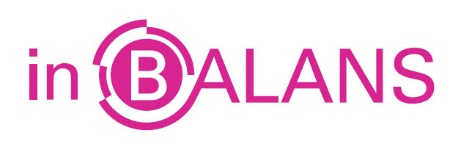 Crediteuren
Crediteuren zijn leveranciers aan wie je een schuld hebt omdat je bij hen goederen op rekening hebt gekocht.
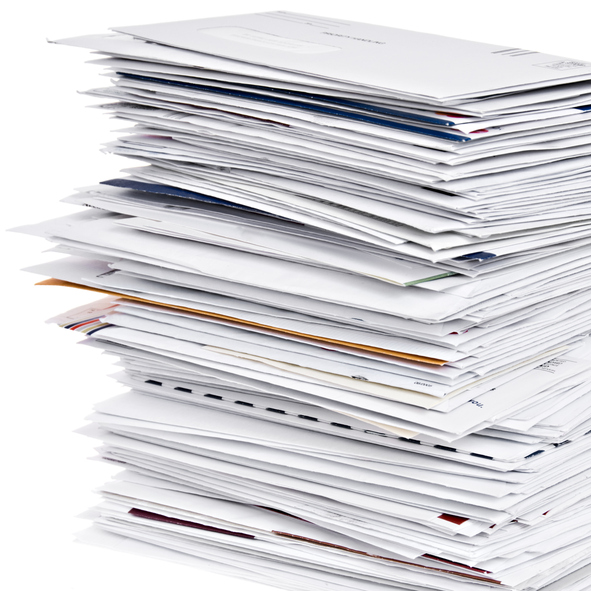 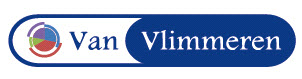 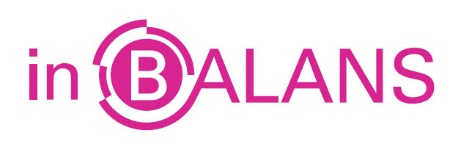 Debiteuren
Debiteuren zijn afnemers op wie je een vordering hebt omdat je aan hen goederen op rekening hebt verkocht.
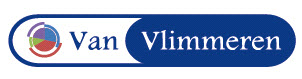 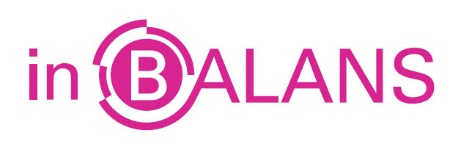 Afschrijven
Door het ouder worden en het gebruiken van duurzame bezittingen neemt de waarde af: afschrijvingskosten.
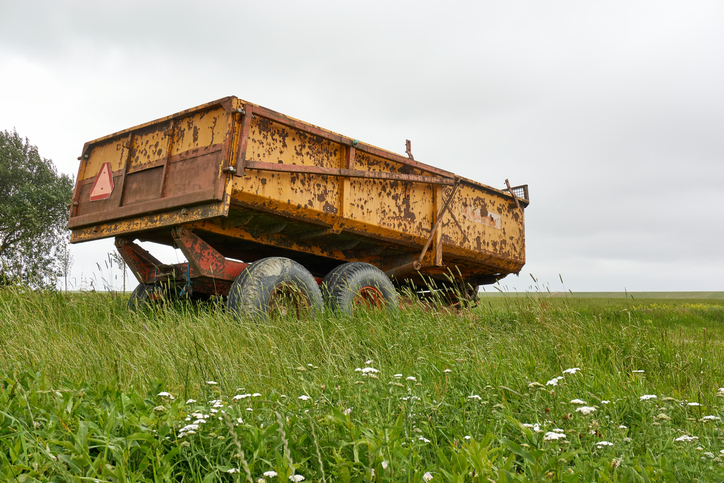 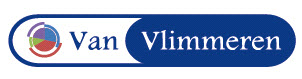 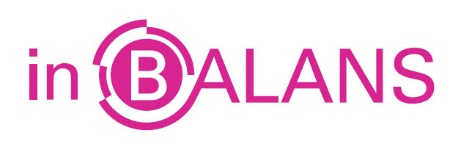 Nettowinst (voor belasting)
Deze berekenen we door de opbrengsten te verminderen met de kosten.
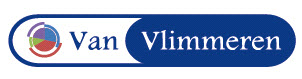